Statistics
2012/12/05
答題注意事項
只有在最後答案才能四捨五入，過程中不可四捨五入
問是什麼分配時，請把分配的參數為何也寫出來
Ber(p)
Bi(n, p)
HG(N, A, n)
Poi(λ)
Uni(a, b)
Exp(λ)
ND(μ, σ)
χ2(n)
Gamma(α, β)
答題注意事項
查表或用Excel算分配的機率時，請先寫出RVs屬於什麼分配，並且寫出是哪一段的機率
Ex. 1.4S2 ~ Chi(14)
          Pr(1.4S2 > 10) = 0.762
2. Prove Yn ~ ND(0,1)
2. Prove Yn ~ ND(0,1)
常態分配的線性組合是常態分配
標準常態分配的線性組合是常態分配
標準常態分配的線性組合是標準常態分配
	=>不一定，必須再驗證它的(μ, σ)=(0, 1)
2. Prove Yn ~ ND(0,1)
5. b
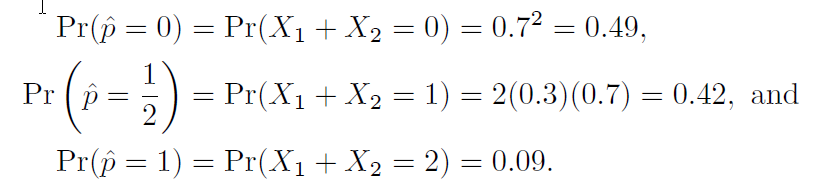 5. D
7.
7.
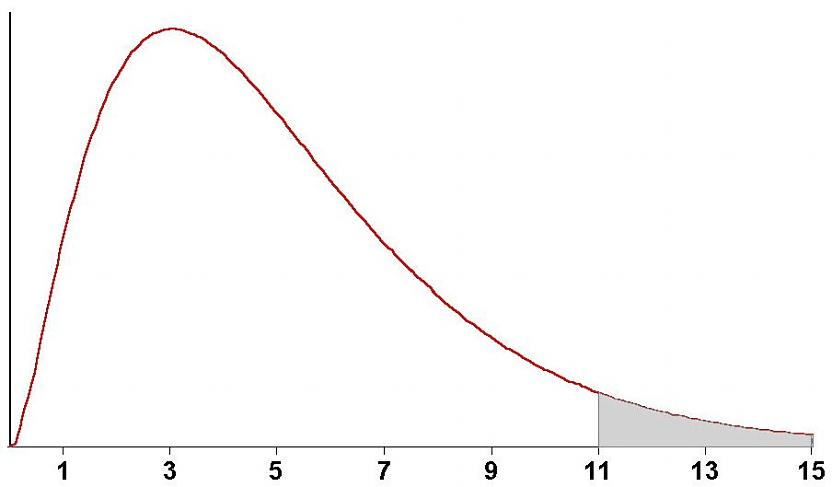 Excel 
=CHIDIST(x, deg_freedom)
   回傳右尾的機率值


Excel 2010新增的公式
=CHISQ.DIST.RT(x, deg_freedom)
    回傳右尾的機率值，和=CHIDIST(x, deg_freedom)相同

=CHISQ.DIST(x, deg_freedom, cumulative) 
    回傳左尾的機率值
x